Unit 6 Week 1Wonders- High Frequency WordsHow can we work together to make our lives better?
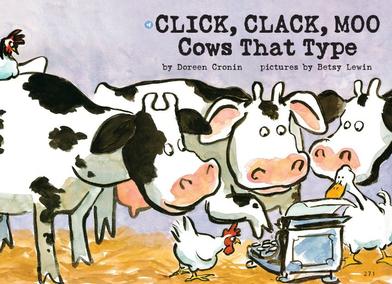 Chant the word as it appears
answer
brought
busy
door
enough
eyes
answer brought busy door enough eyes
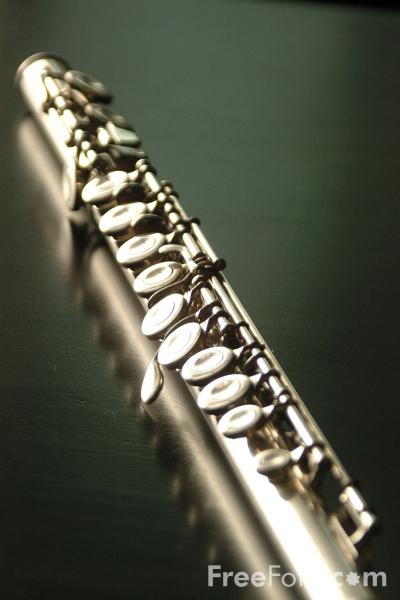 Sam ______ his flute home from school.
brought
answer brought busy door enough eyes
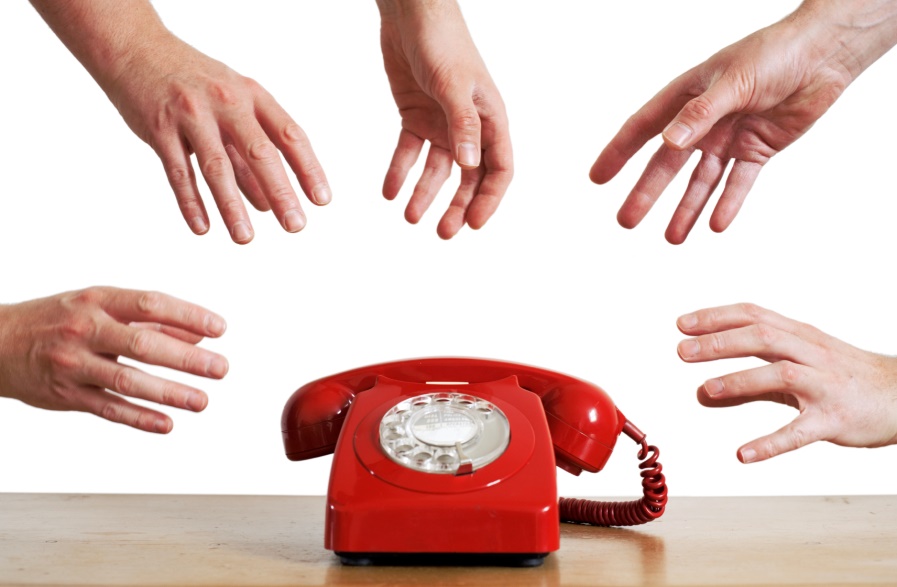 Who will ______ the phone?
answer
answer brought busy door enough eyes
My ____ are brown.
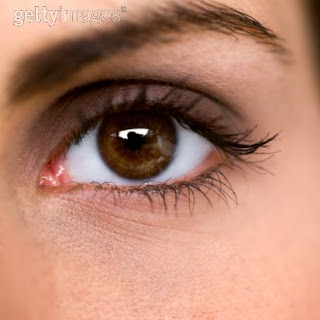 eyes
answer brought busy door enough eyes
Who opened the ____?
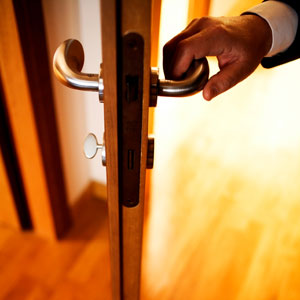 door
answer brought busy door enough eyes
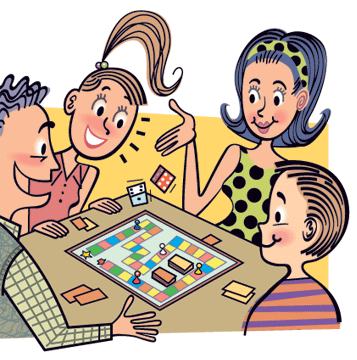 enough
Do we have ______ time to play this game?
answer brought busy door enough eyes
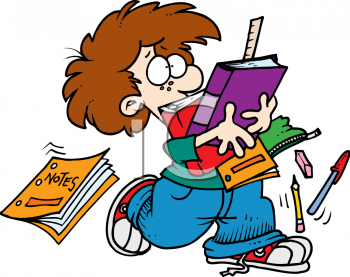 We had a ______ day at school.
busy